Чем мотивировать молодых специалистов на начало карьеры в продуктовом ритейле?
Мальцева Наталья Сергеевна 
Директор по персоналу компании «Агрофабрика Натурово»
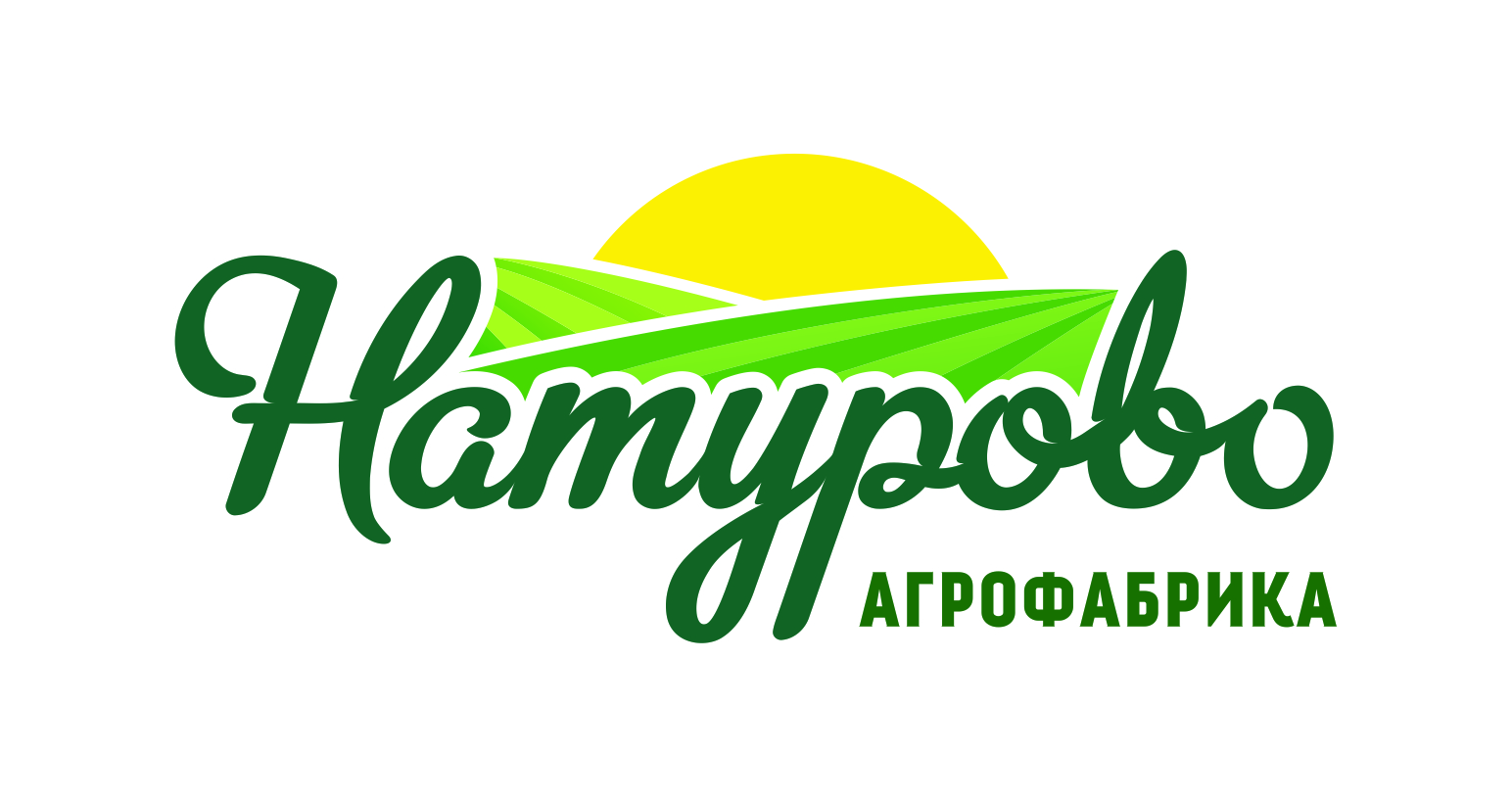 Причины, по которым молодые специалисты не идут в продуктовый ритейл:
низкий репутационный имидж профессии в среде молодых специалистов;
конкуренция с non-food ритейлом и онлайн ритейлом;
специфика функционалов для должностей в продуктовом ритейле: большой поток покупателей, оборачиваемость товара, физические нагрузки и т.д.
Наш опыт привлечения молодых специалистов на торговые позиции:
формирование ценностного предложения для кандидатов, ориентированного на интересы целевой аудитории и сильные стороны работодателя: 
возможность быстрого карьерного роста + стабильность отрасли
настройка рекрутингового маркетинга на трансляцию ценностного предложения с использованием инструментов и каналов, интересных целевой аудитории;
Наш опыт привлечения молодых специалистов на торговые позиции:
формирование личных HR брендов сотрудников: реальные истории успеха; 
диджитализация процессов адаптации и обучения: визуализация учебного материала, микронавыки, онлайн база знаний, квиз-приложения для контроля знаний;
программы поддержки молодых специалистов: субсидирование дополнительного обучения, индивидуальный куратор и т.д.
Предложения для взаимодействия работодателей и учебных заведений:
совместная работа в направлении повышения привлекательности имиджа профессии среди молодежи;
курсы повышения квалификации для управляющего состава ритейла: управляющие, директора магазинов, территориальные менеджеры; 
привлечение специалистов, уже работающих в компаниях и прошедших успешный путь развития, к участию в обучении молодых кадров.